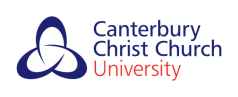 Exploring how parents make sense of change in parent-child psychotherapy
CAMHS Conference, University of Northampton,
 6th July 2016
Dr Maeve Kenny
Clinical Psychologist
Dr Linda Pae
Consultant Child & Adolescent Psychotherapist
Dr Alex Hassett
Principal Lecturer and Senior Consultant
Outline of the Talk
Background
Rationale for the study
Brief look at methodology
Results 
Implications
Questions
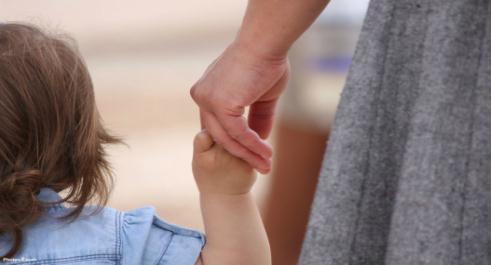 Background to the Research
Parent child psychotherapy is a relationship focused treatment 
Psychoanalytic origins: intergenerational transmission of emotional difficulties & parents re-enactment of unresolved conflicts (Lieberman et al, 2006)
Based on premise that early attachment relationships create internalised interactive pattern for life (Fonagy, 2003)
Aims to help parents to hold child in mind, think about difficulties in context of relationships, develop reflective stance to self and child (Slade, 2008)
[Speaker Notes: For children experiencing emotional or behavioural difficulties

Lieberman, A., Ippen, C., & Van Horn, P. (2006). Child-parent psychotherapy: 6-	month follow-up of a randomized controlled trial. Journal of the American 	Academy of Child and Adolescent Psychiatry, 45, 913-918. doi: 	10.1097/01.chi.0000222784.03735.92

Fonagy, P. (2003). The development of psychopathology from infancy to adulthood: 	The mysterious unfolding of disturbance in time. Infant Mental Health 	Journal, 24, 212-239. doi: 10.1002/imhj.10053


Slade, A. (2008). Working with parents in child psychotherapy: Engaging the 	reflective function. In F. Busch (Ed.), Mentalization: Theoretical 	considerations, research findings and clinical implications (pp. 207-235). 	New York: Taylor & Francis Group.]
Background to the Research
Joint sessions, spontaneous interactions are basis of therapeutic work
Therapist shares new understandings with each member of dyad, interested in interaction and internal worlds (Chazan, 2003)
Promotes relational process, increased parental responsiveness to child’s needs reinforces child’s trust in parent’s capacity to care for them (Lieberman et al., 2006)
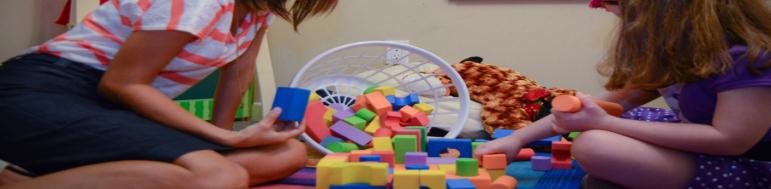 [Speaker Notes: Chazan, S. (2003). Simultaneous treatment of parent and child. London: Jessica 	Kingsley Publishers.]
Evidence of Change in Parent-Child Psychotherapy
Including parents in child’s treatment leads to greater improvements than individual psychotherapy (Dowell & Ogles, 2010)
Parent-child psychotherapy effective in improving children’s behaviour (Hawley et. al, 2003; Schuhmann et al., 1998)
Improving parenting practices (Kazdin & Whitley, 2006)
Decreasing parental distress (Lieberman et al., 2006)
Parents report feeling more relaxed with child (Pae, 2012)
Increased secure attachment styles in dyad (Toth et al, 2006)
[Speaker Notes: Working in camhs, we know this as parents are usually included in process to some extent
Often difficult and meaningless to disentangle who is changing, the parent or the child

Dowell, K., & Ogles, B. (2010). The effects of parent participation on child 	psychotherapy outcome: A meta-analytic review. Journal of Clinical Child 	and Adolescent Psychology, 39, 151-162. doi: 	10.1080/15374410903532585.

Hawley, K., Weisz, J., & Peterson, L. (2003). Child, parent, and therapist 	(dis)agreement on target problems in outpatient therapy: The therapist’s 	dilemma and its implications. Journal of Consulting and Clinical 	Psychology, 71, 62-70. doi: 10.1037/0022-006X.71.1.62

Schuhmann, E., Foote, R., Eyberg, S., Boggs, S., & Algina, J. (1998). Efficacy of 		parent-child interaction therapy: Interim report of a randomized trial 	with a short-term maintenance. Journal of Clinical Child Psychology, 27, 34-	45.

Kazdin, A., & Whitley, M. (2006). Pretreatment social relations, therapeutic 	alliance, and improvements in parenting practices in parent management 	training. Journal of Consulting and Clinical Psychology, 74, 346-355. doi: 	http://dx.doi.org/10/1037/0022-006x.74.2.346

Pae, L. (2012).  Parent-child psychotherapy: An empirical study of a dynamic 	relational model of parenting for mothers and fathers of children in middle 	childhood (Unpublished doctoral dissertation). University of Kent, 	Canterbury.



Toth, S, Rogosch, F., Manly, J., & Cicchetti, D. (2006). The efficacy of toddler-	parent psychotherapy to reorganize attachment in the young offspring of 	mothers with major depressive disorder: A randomized preventive trial. 	Journal of Consulting and Clinical Psychology, 7, 1006-1016.]
Alternative Ways of Exploring Change
Understanding how change occurs is important in informing clinical practice
 Currently, self- report measures focusing on symptoms of ‘mental disorders’ most frequent mode of feedback and establishing evidence base (Clark, 2011)
Likewise, effectiveness of parent-child interventions typically evaluated using quantitative measures (Brestan et al, 1999)
However, standardised outcome measures rarely explore meaning that symptom changes hold for parent or child’s life (Levitt et al, 2006)
[Speaker Notes: Increasing pressure on service to have a tangible evidence base, quantitative measures often held as ‘gold standard’ evidence, particularly since implementation of IAPT and subsequently CYP-IAPT

Clark, D. (2011). Implementing NICE guidelines for the psychological treatment of 	depression and anxiety disorders: The IAPT experience. International 		Review of Psychiatry, 23, 318-327. doi:10.3109/09540261.2011.606803

Brestan, E., Jacobs, J., Rayfield, A., & Eyberg, S. (1999). A consumer satisfaction 	measure for parent-child treatments and its relation to measures of child 	behaviour change. Behaviour therapy, 30, 17-30. doi: 10.1016/S0005-	7894(99)80043-4

Levitt, H., Butler, M., & Hill, T. (2006). What clients find helpful in psychotherapy: 	developing principles for facilitating moment-to-moment change. Journal 	of 	Counselling Psychology, 53, 314-324.]
Alternative Ways of Exploring Change
Calls for qualitative evidence to improve implementation of quantitative evidence and client-care (Castonguay, 2013)
Given idiographic nature of change, qualitative methodology might be most useful (Hill, 2005)
Clients contribution to therapeutic process and their perspective is often overlooked in psychotherapy change research (Rayner et al, 2011)
Paradoxical as therapists are tasked with identifying needs of client and responding to them in helpful way
[Speaker Notes: So quantitative evidence really helpful, but as clinicians we need to know what it actually means, to understand what it is showing us so that we can be informed by it. We can see things have changed but what does client think about that, what does it mean? Conversely exoerience of working with client and outcome measures showing no improvement despite what we can see. Some measures address this to some extent, eg measuring impact on life.

Castonguay, L. (2013). Psychotherapy outcome: An issue worth re-revisiting 50 	years later. Psychotherapy, 50, 52-67.


Rayner, K., Thompson, A., & Walsh, S. (2011). Clients’ experience of the process of 	change in cognitive analytic therapy. Psychology and Psychotherapy: 	Theory Research and Practice, 84, 299-313. doi: 	10.1348/147608310X531164

Hill, C. (2005). Therapist techniques, client involvement, and the therapeutic 	relationship: Inextricably intertwined in the therapy process. 	Psychotherapy: Theory, Research, Practice, Training, 42, 431-442. doi: 	10.1037/0033-3204.42.4.431]
Qualitative Psychotherapy Change Research
Research suggests clients are interested in participating in research that explores their therapeutic experience (Binder et al, 2010)
Existing research has explored factors clients describe as necessary for change: being listened to, accepted, and understood (Poulsen et al, 2010)
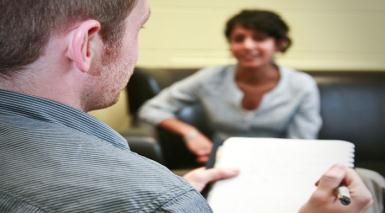 [Speaker Notes: Binder, P., Holgersen, H., & Nielsen, G. (2010). What is a “good outcome” in 	psychotherapy? A qualitative exploration of former patient’s point of 	view. Psychotherapy Research, 20, 285-294. doi: 	http://dx.doi.org/10/1080/10503300903376338


Poulsen, S., Lunn, S., & Sandros, C. (2010). Client experience of psychodynamic 	psychotherapy for bulimia nervosa: An interview study. Psychotherapy 	Theory, Research, Practice, Training, 47, 469-483. doi: 10.1037/a0021178]
Qualitative Psychotherapy Change Research
Other qualitative research has provided theories about how change occurs: being helped by an ‘expert’, getting to ‘the root’ of things, having patience with oneself (Nillsson et al, 2007)
Research exploring meaning of psychotherapeutic change found that clients report: increased ability to relinquish control over aspects of life they cannot change, view lives and relationships in more compassionate way, increased personal understanding and reduced distress (Clarke et al, 2004; Binder et al, 2010)
[Speaker Notes: Nillsson, T., Svensson, M., Sandell, R., & Clinton, D. (2007). Patients’ experiences of 	change in cognitive-behavioural therapy and psychodynamic therapy: A 	qualitative comparative study. Psychotherapy Research, 17, 553-566. doi: 	10.1080/10503300601139988

Clarke, H., Rees, A., & Hardy, Gillian (2004). The big idea: Clients’ perspectives of 	change processes in cognitive therapy. Psychology and Psychotherapy: 	Theory, Research and Practice, 77, 67-89. doi: 	10.1348/147608304322874263]
Qualitative Psychotherapy Change Research
It is clear from existing qualitative psychotherapy research that change is complex process
Standardised outcome measures provide useful information about impact of intervention in some aspects, but do not aim to understand change
Qualitative approaches illustrate that change if often attributed to multiple factors.
Rayner et al (2011) concluded that themes of change were interrelated, no one theme encapsulated participant’s whole experience. Change was slow and unpredictable process consisting of general shifts in relationship with self and others.
[Speaker Notes: Rayner, K., Thompson, A., & Walsh, S. (2011). Clients’ experience of the process of 	change in cognitive analytic therapy. Psychology and Psychotherapy: 	Theory Research and Practice, 84, 299-313. doi: 	10.1348/147608310X531164]
Rationale for the Study
Clear theoretical basis for parent-child psychotherapy
Research shows changes for parents and children  after intervention
Little research has been done into parent’s experience of treatment or their understanding of change
Quantitative research measures improvement at one level, more subtle aspects need something different (Packard, 2009)
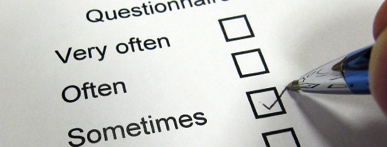 [Speaker Notes: Packard, A. (2009).  Parent functioning and child psychotherapy outcomes: 	Predicting outcomes in usual care (Unpublished doctoral dissertation). 	Brigham Young University, USA.]
Rationale for the Study
Increasing arguments for qualitative research to understand therapy outcomes (Castonguay, 2013)
Service-user feedback necessary to inform future research and clinical practice. Could provide clinicians with useful information, more attuned therapy (Clarke et al., 2004)
Thus, how clients perceive change could guide treatment, inform theory, and shape how services are offered.
[Speaker Notes: Increasing emphasis on collection of service user feedback as good practice 

Castonguay, L. (2013). Psychotherapy outcome: An issue worth re-revisiting 50 	years later. Psychotherapy, 50, 52-67.

Clarke, H., Rees, A., & Hardy, Gillian (2004). The big idea: Clients’ perspectives of 	change processes in cognitive therapy. Psychology and Psychotherapy: 	Theory, Research and Practice, 77, 67-89. doi: 	10.1348/147608304322874263]
Research Questions
In order to explore process of parent child psychotherapy in a richer way, important to ask parents how they understand it.
1) How do parents understand and make sense of change in parent-child psychotherapy
2) What meaning does this change have for parents
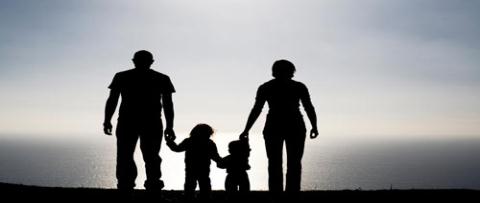 Methodology
Qualitative methodology with semi-structured interviews.
Interpretative Phenomenological Analysis (IPA; Smith, 1996) was the method of analysis. 
IPA explores how individuals make sense of their world, in particular the meaning that experiences hold for them 
It recognises the role of the researcher’s world-view in shaping the research . 
As IPA focuses on understanding and meaning, it seems an appropriate methodology for this study.
[Speaker Notes: Double hermeneutic- researcher is making sense of how participant is making sense of their world]
Participants
All (14) parents who had completed parent-child psychotherapy in a CAMHS in two years prior to recruitment (2011-2013) approached. 
8 participants recruited, 7 mothers, 1 father
7 White British, 1 White Irish
Ages 36-52 years
Four had adopted children, four had biological children
Children’s ages 5-11 years at start of psychotherapy
6 were boys, 2 were girls
Participants completed psychotherapy 1-2 years prior to interview, length of psychotherapy ranged from 1-2.5 years of fortnightly sessions
[Speaker Notes: Sessions held fortnightly with therapist parent and child in room.

Although adopted and biological contradicts IPAs recommendation for a homogeneous sample, research question focused on participants understanding of change. Thus more pertinent had undertaken homogenous psychotherapy with same therapist than similar experience of parenting.

Represented sample of parents who went to parent-child psychotherapy

One participant had one child, others had 2-4. 5 married, two to eachother, three single, six worked outside home.]
Quality Assurance
Steps to minimise researcher’s potential biases (Yardley, 2000)
Reflective research diary to observe emotional responses after each interview
Bracketing interview to shed light on personal beliefs and possible impact on interview, analysis and approach to research question
Independent coding of transcripts by lead academic supervisor. Comparison and discussion of codes to ensure validity
[Speaker Notes: 5 out of 8 coded independently at each stage, ensured inter coder agreement]
Results
Five dominant themes emerged from the data:
From different to survivor
Being understood enabling understanding
Changing expectations/acceptance
Sharing the protective burden of control
Being re-parented: A precious and punitive process
Theme 1: From different to survivor
Victim to survivor: Creating a reparative script
Many participants described backgrounds of adversity and took pride in their survivor identity. Emphasised the importance of providing a different childhood for their children. 
	“No one sort of believed me so I felt like I had to really fight my corner and I’m quite good like that, because of my childhood, I always had to defend myself “
	“You can’t change your childhood but you can change yourself as an adult and there’s no way my kids were going to go through what I went through”

Making sense of own journey by focusing on strengths
Creation of strength-focused narratives to understand lives, differentiation from ‘typical’ parents, empowered agents of change
	“We were the people that asked for help….. I think that a number of families wouldn't be able to look for help as quickly as we did”
	“Its empowerment isn’t it, you don't have to take on their opinions ….you can take something from everybody and make it your own medicine”
[Speaker Notes: Adversity including backgrounds of DV, poverty, difficult childhood experiences, strength in ensuring difficult experiences and how this empowered them as parents. Making up for what they missed. In a very different position now to previous vulnerable self.

Bringing own values and strength, maybe child more challenging but maybe parent also more tenacious]
Theme 1 cont.
Who’s the patient?
Parent’s struggle to make sense of therapy that involves exploration of parenting but where child is identified ‘client’. Sense that identified patient held responsibility, thus parents seemed to move away from role if feeling blamed or criticised.

	“I find it hard when she was asking about my background because I’m thinking, well its got nothing to do with what’s happened to him ”

Difficult tension to manage, participants moved between positions, identifying and dis-identifying as client:

	“As much as the sessions weren’t for me, obviously, I got pulled into it at times, and again that aided me as well so it just, enabled me to become a better parent I suppose ”
[Speaker Notes: Might be familiar to clinicians working in CAMHS, this dilemma often comes up.]
Theme 2: Being understood enabling understanding
From failure to self-compassion
Moving from sense of incompetent to good enough, internalising compassionate position. Non judgmental stance enabling reflection

	“You feel bad enough about yourself as it is, you know that you’re failing, as a parent, I was failing massively, so to sit in that room, and to be able to be honest… and see that there is nothing on that person’s face, apart from that they’re listening to you and they want to help you, you know they have your best interests at heart, its phenomenal, that's the therapy in itself”

	“It wasn't that we was bad parents, she never made us feel like bad parents, it was just trying to think when you were younger, how your parents treated you, there could be aspects that you are actually doing to your child without realising you’re doing it because you only know the way you were brought up”
[Speaker Notes: Sense of failure and struggling as parent and also in attending CAMHS, coming with feelings of being judged. This non judgmental space where honestly possible, and shameful emotions normalised seemed pivitol in change process.]
Theme 2 cont.
Containment and mentalizing: A parallel process
Mirrored process of re-parenting, parent feels held in mind by therapist, reflection on own needs and thus able to mentalize the needs of their child. Psychotherapy as secure base, consistent support.

	“It was not out of a desire of not wanting to respond to him, it was out of a desire to respond to him in a particular way, and that was about a need in me “

	“Watching her with (child), how she was able to sort of coax stuff out of him and the way she spoke to him, I suppose it enabled me, I learned from her to be able to communicate with him better“

	“It just gives you confidence to keep going down the same road that you’re doing….. and to have that environment to bring it back to”
Theme 2 cont.
Space to understand the meaning of damage
Emphasis on value of understanding the context of behaviour, space to ‘see the wood for the trees’. Giving a different perspective, platform to make sense of own responses.
 	“It got us to look at the reasons behind the behaviour rather than concentrating on the behaviour, because we were able to sit down in a safe environment, and have somebody help myself, look at it, look at the behaviour …..we could kind of step out of it”
	“Because she felt so unhappy, she would mirror that, she would put that out, and I’m quite receptive to how other people are feeling so it would find a home within me, and then I’d mirror that back, and then we’d end up in this cycle”
[Speaker Notes: Move from fire fighting to reflection, increased ability to manage]
Theme 3: Changing Expectations/Acceptance
No quick fix
Change conceptualised as a continuous process. Realisation that there is no ‘magic wand’
	“You can’t expect it to work overnight so you have to work on it”
	“I see it as ongoing, it doesn't stop really”
Adjusting expectations
More flexible and realistic of parenthood and their children. Process of re-framing what ‘counts’ as change
	“Subtle changes, very subtle changes…I mean some of the problems that were there are still there….but he can cope with things better now”
	“Yeah small changes, small but significant little changes”
Acceptance
Used to tolerate painful experience, stoicism and sense of commitment.
	“You don't make sense of it you just get on with it, its life, they’re ours, they’re our family, they’re not going anywhere” 
	“We’re still in the adjusting stage, see stages, I don't know, it’s disappointing in some ways, but then hey-ho, you do what you, with what you have in front of you, I mean there are certain things you can’t change”
[Speaker Notes: Used to tolerate intolerable, managing tension of holding hope and providing opportunities but letting go if impossible.]
Theme 3 cont.
Investing in the future, leaving a legacy
Looking towards future and finding fortitude in this, equipping children for world and passing values onto them.

	“I think hopefully it will mould them into better adults going forward, and I don't feel like school, obviously it's a major part but its just a period of her life that she needs to get through, with as much dignity and self-respect and confidence as possible, its not the be all and end all”

	“I love my girls more than anything, so they are worth it, they’re just you know, hard work (laughs), hopefully they’ll repay me in some nice way when they get a bit older”

	“I just wanted my kids to be proud of me, I think that's what was more important, I just wanted to prove to my kids that, you know what, no matter what hits you in life, just get up and get on with it”
Theme 4: Sharing the protective burden of control
Protection of parental/professional identity
All parents portrayed themselves in powerful roles, parent being key part of identity, protection as ‘expert’. However, fixed beliefs about role could leave parents isolated.

	“I thought I was going to end up seeing him inside prison if he didn't get support and I wasn't going to allow that to happen”

	“Just because they’re, they’re difficult doesn't mean to say they deserve, well they deserve even more attention don't they, because that's my job, first and foremost”

	“A social worker offered me respite and I did basically jump down her throat and I just felt, you’re saying I’m a bad mum, you’re saying I cant cope, no one is having my child, but I actually get why they do it now at the time I think I was in that bubble, I couldn't see the help I was offered”
[Speaker Notes: Overlap between personal and professional significant, this important identity integrated into life, with some their experiences informed career choice, others conceptualised parenting as their ‘job’. Protective identity for parents. Holding the bigger picture, reverting to this role protects from vulnerabilty of judgements of others. Can also be too big, threats to identity perceived easily.]
Theme 4 cont.
Triangulation: Allowing a third
Allowing partner or therapist into overwhelmingly close relationship. Conflict of feeling role was under threat yet awareness that sharing responsibility might be best for self and child.

	“The bond I had with him was just so overwhelming…he was my baby and, well obviously I’ve got other children but, I dunno, we were like joint at the hip”

	“He was going to his dad a bit more, which was nice to but also I’ll be honest with you it was hard for me to let go… it’s like oh, you don't want me anymore, but then you realise well actually he needs both parents”

	“It was taking into consideration that actually he is a human being and he’s not my property you know he’s my child”

	“I can now say to her, you now need to leave me alone, I want some space… whereas before I never felt that, I felt that was some kind of failing where I needed to be superwoman”
Theme 5: Being re-parented: A precious and punitive process
Psychotherapy as cherished commodity that has potential to harm by withdrawal or absence, much like child’s relationship to parent.
Scarce and precious
Awareness of restricted financial context. Gratitude for privileged opportunity but pressure not to use up resources
	“There’s not enough funding for it… its easy for us now to turn around and say you know CAMHS is absolutely wonderful, but the resources are finite… that's the big issue”
	“I still felt maybe we could’ve had a little bit more, but then I could’ve pushed but I didn't, I just accepted you know, we’ve had a lot of help so move on”

Punitive system repeating traumas
Potential for ending to be rejecting/abandoning
	“It's a bit like you’re being kicked out of the nest so to speak and it’s like right you've just got to go and survive now so it’s quite scary”
[Speaker Notes: If so many parallels with being re-parents, what are implications of service issues on this and how are they made sense of in relation to change?]
Theme 5 cont.
Withholding expert
Struggles with mysterious, non-directive approach. System can be disempowering
	“Maybe more of a direct approach, rather than a subtle, sit back and see which often happens, and, lack of therapist saying well do this and do that, which I fully understand but sometimes to me feels as if, they could be a bit more forward”
	“They’re very subtle things, and if you’re in the field you’re aware of it, but when you’re outside, you’re not “

Is it ok to be disappointed?
Ambivalence about process, hesitance to express dissatisfaction with service
	“It definitely worked but I do feel that when I used to come…. that coming here just kept raking up the past all the time and I’d come in feeling like I feel now, fine, but I’d end up leaving feeling quite down” 
	“It was a bit disappointing, well I wasn't disappointed with the service but I was a bit disappointed with (child)”
Limitations
Initial recruitment by psychotherapist
Sample bias of satisfied parents?
Researchers position as trainee psychologist
A bid for further funding
More representative of White British mother’s views?
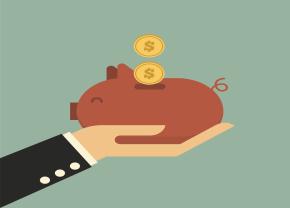 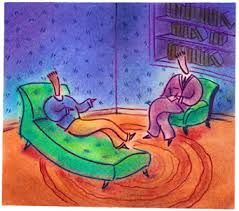 [Speaker Notes: Ensured that participation was optional, psychotherapist would not see transcripts and participation would not ensure future involvement with camhs. Still possible felt obliged or resistent to express any dissatisfaction.]
Practice Implications
Qualitative approach to exploring change in psychotherapy is feasible, many themes related to each other and qualitative approach helpful in exploring this complexity
Enriching understanding could help to inform clinician’s work and interaction with clients
Building theory and research based on client experience could be helpful resource for clinicians and services to be lead by
For example, In pressurised CAMHS services, there is often the temptation to provide parents with large amounts of psychological ‘knowledge’.  However, these findings have illustrated parent’s abilities to make their own meanings and ‘knowledge’ when provided with a compassionate space. Empowerment as intrinsic part of change process.
Practice Implications
Importance of safe non-judgmental space to enable reflection, shown time and time again.
Another example is ‘who’s the patient?’ theme, respecting this balance parents are managing as part of their understanding. Problem located in child as sign to clinician of parent feeling attacked? Similarly, process of relinquishing control.
N.B, although behaviour often identified as reason for attending CAMHS, behaviour changes rarely described as meaningful outcome, thus could be missed by standardised measures
Interesting that participants with different life and parenting experiences seemed to make sense of change in similar ways. Is this meaning-making the change in itself?
Important to consider the impact of service restrictions on families who attend CAMHS, both practically in waiting times/length of treatment offered but also in how experience is understood
Future Research
Further qualitative research to understand complex phenomenon of change in psychotherapy.
Narrative Analysis to explore how parents speak about change experience, particularly as participants attributed meaning to transforming narratives.
Research on how fathers understand change in parent-child psychotherapy
Research recruiting participants who were dissatisfied with experience and what process meant for them.
[Speaker Notes: Sample of 7 mothers reflected parents attending service and literature on parent-child interventions]
Contact detailsmaeve.kenny@beh-mht.nhs.uk